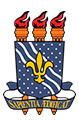 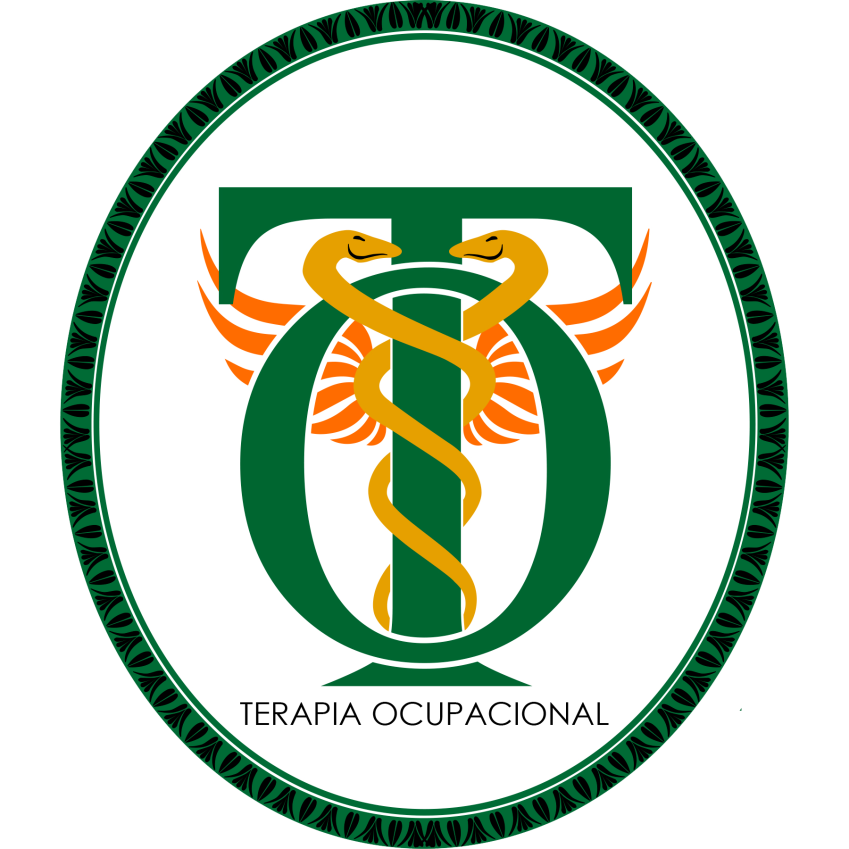 COORDENAÇÃO DE ESTÁGIO DO CURSO DE TERAPIA OCUPACIONAL DA UFPB
GUIA PARA ORIENTAÇÃO DE PREENCHIMENTO DE DOCUMENTOS NO SIGAA E ORIENTAÇÕES GERAIS
Novembro/ 2023
Sejam bem vindos(as!)
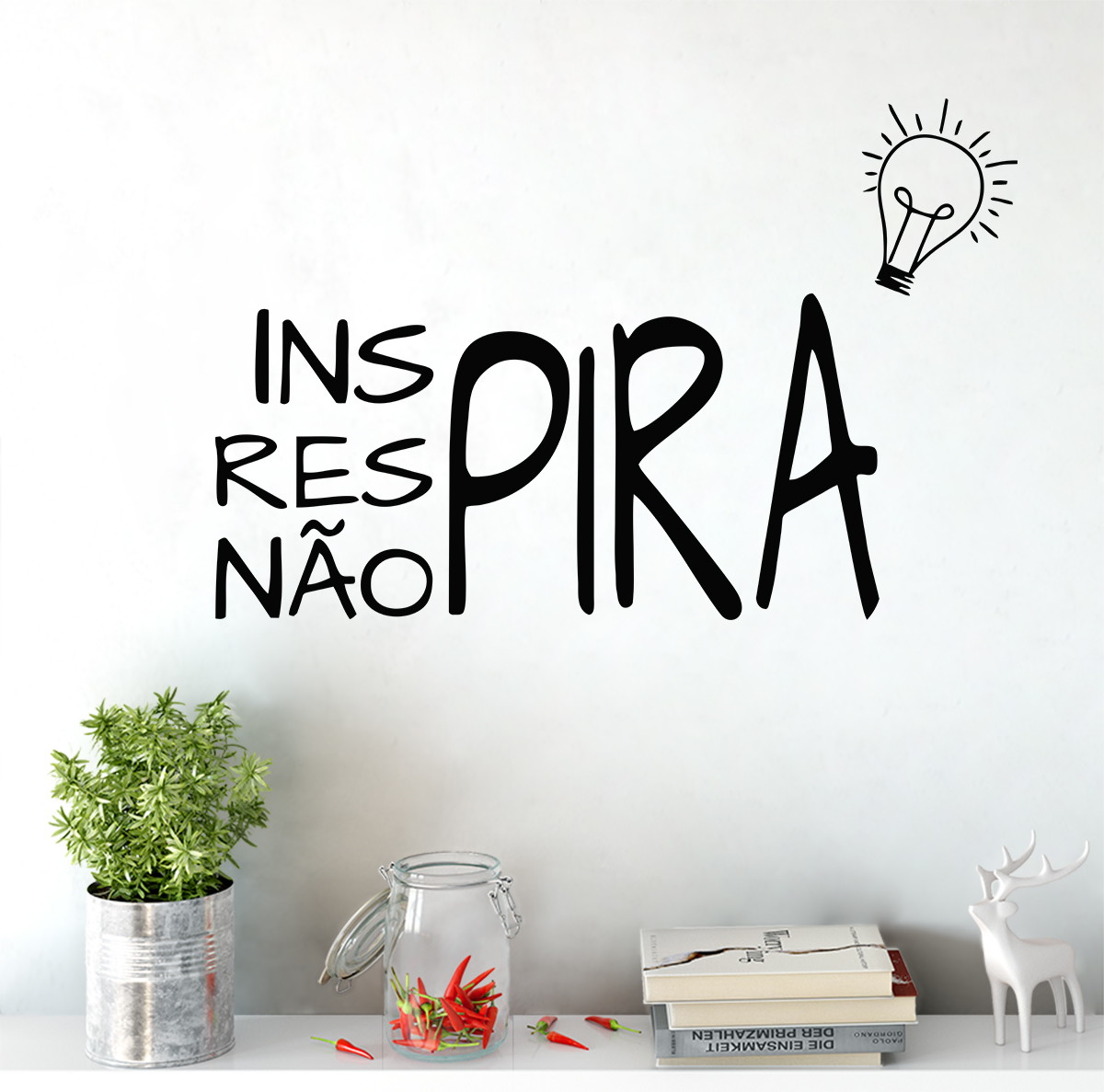 Ansiedade, medo, insegurança e dúvidas fazem parte do processo!
Procurem se informar com os colegas, preceptores e supervisores. A coordenação de estágio – principalmente neste início – está bastante sobrecarregada.
E confie no seu potencial!
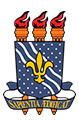 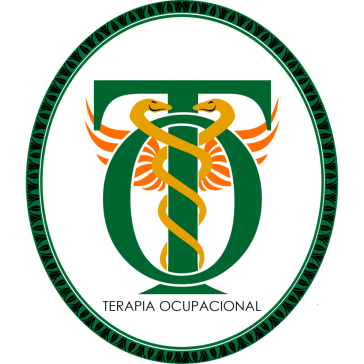 Preenchimento e encaminhamento da documentação para as práticas de Estágio Supervisionado I e II
Coordenação de Estágio: Profa. Dra. Maria Natália Santos Calheiros

Vice-coordenação de Estágio: Prof. Dr. Gustavo Arthur Monzeli

E-mail:  estagio.to.ufpb@gmail.com
OBJETIVO
Este GUIA tem por objetivo orientar os estagiários quanto ao 
preenchimento e  impressão do TERMO DE COMPROMISSO DE ESTÁGIO (TCE) e assinatura das instituições envolvidas, para admissão e efetivação do Estágio Supervisionado  1 e 2.
PASSO1 :  CADASTRO DAS INFORMAÇÕES NO SIGAA – CONVÊNIO DE ESTÁGIO
Acesse o SIGAA no menu “Estágio”.

Clique em “Cadastrar Estágio Novo”.

Como procurar os convênios? 


Digite: CTRL F + nome do local de estágio* (conforme tabela a seguir) OU colocar o nome do local na opção “título” e clicar em buscar.
ANEXO 1 – RESPONSÁVEL PELA ASSINATURA NOS LOCAIS DE ESTÁGIO
ANEXO 1 – RESPONSÁVEL PELA ASSINATURA NOS LOCAIS DE ESTÁGIO
Setores responsáveis por assinar os Termos de Compromisso de Estágio na Secretaria de Saúde da Prefeitura de João Pessoa, na Secretaria de Saúde do município de Cabedelo, HULW 🡪 o contato é feito pela Coordenação de Estágio, pois estes serviços não recebem estudantes.

Hospital de Trauma, FUNAD e CAPS AD Jovem Cidadão são serviços do governo do Estado da Paraíba requerem documentação adicional que será enviada individualmente para quem fará estágio nestes campos.
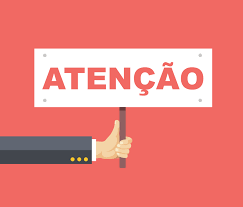 PASSO 2 :  CADASTRO NO SIGAA – DADOS DO ESTÁGIO
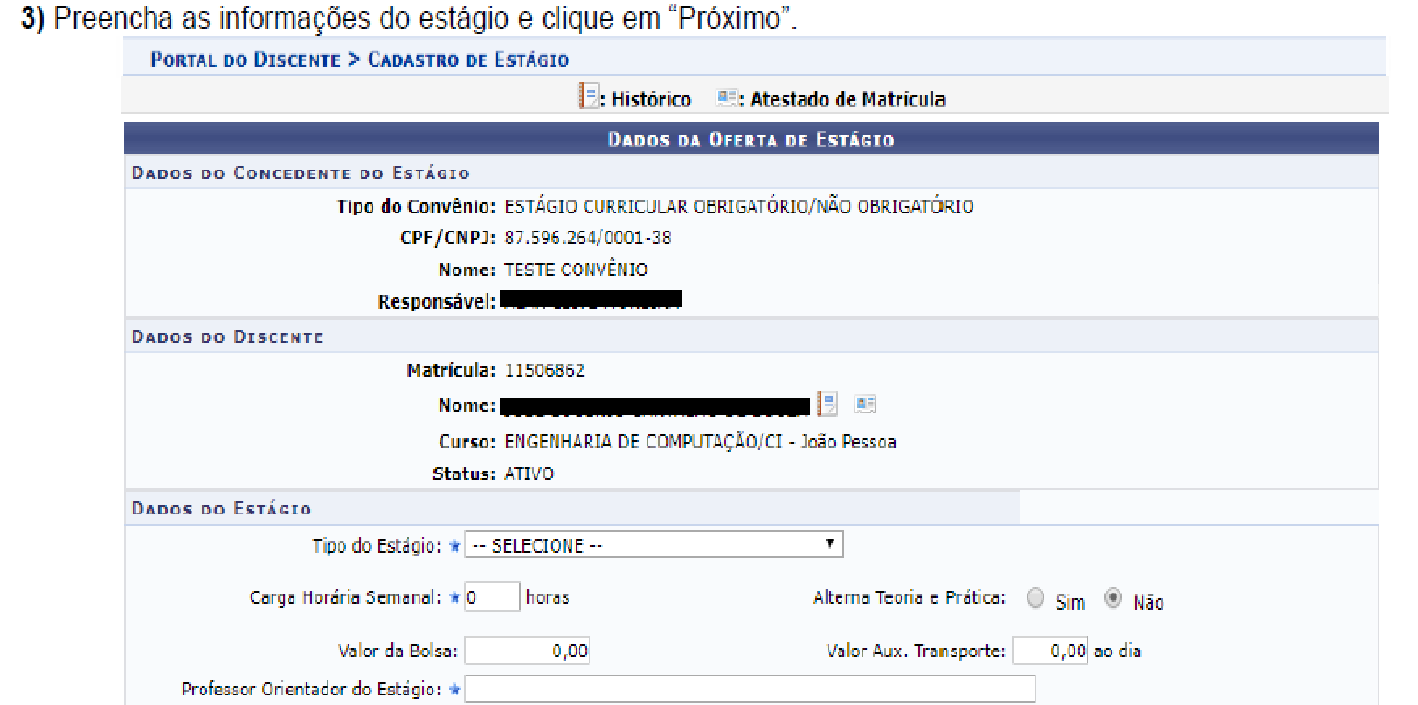 COMPONENTE CURRICULAR DE ESTÁGIO: 
ESTAGIO SUPERVISIONADO I
Ou 
ESTAGIO SUPERVISIONADO II
vvvv
vvvv
vvvv
TERAPIA OCUPACIONAL
OBRIGATÓRIO
24h
0,00
0,00
VER ABAIXO
DADOS DO SUPERVISOR DE ESTÁGIO
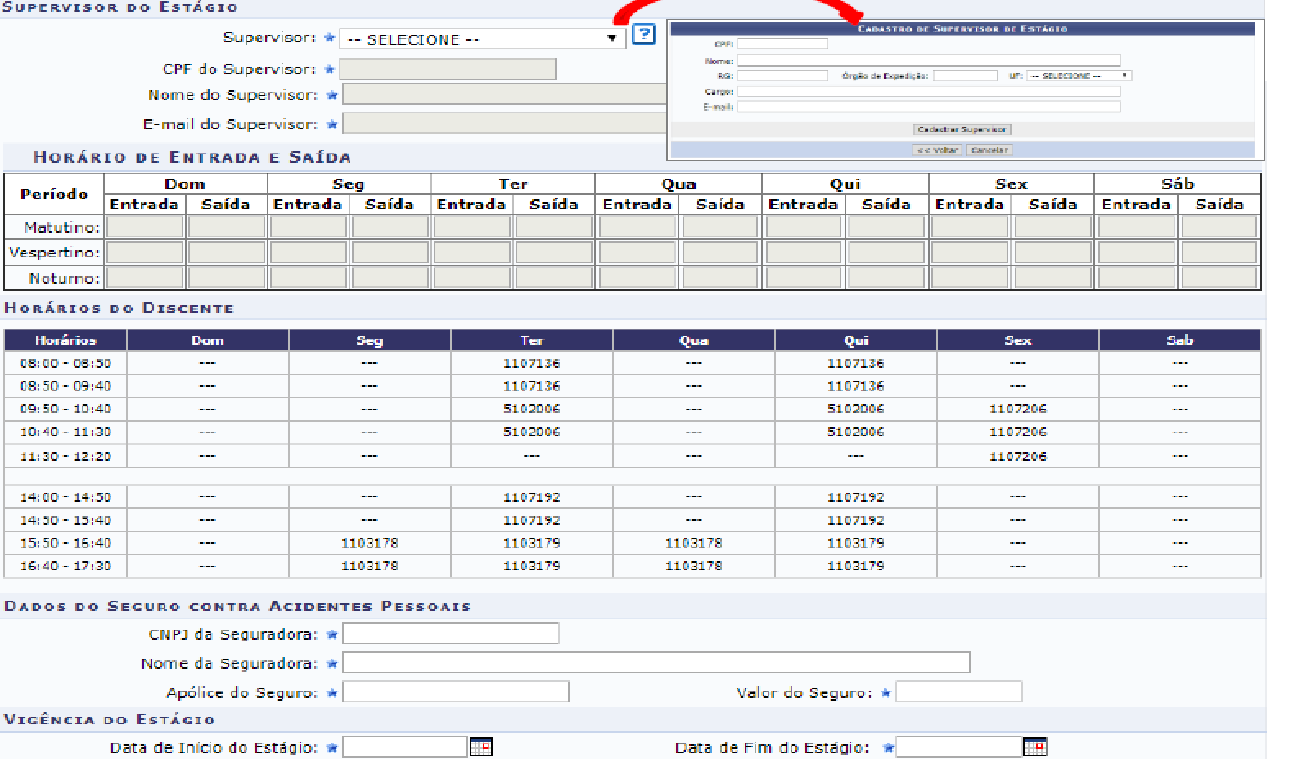 NÃO PRECISA PREENCHER HORÁRIOS
Vigência: 11/12/2023 A 10/05/2024
Alguns supervisores (preceptores) já estão cadastrados. 
Colocando o CPF o sistema preencherá automaticamente todos os dados. 
Para os PRECEPTORES que não estiverem cadastrados, fazer o cadastro utilizando os dados de cada preceptor (verificar com eles).
EXEMPLO
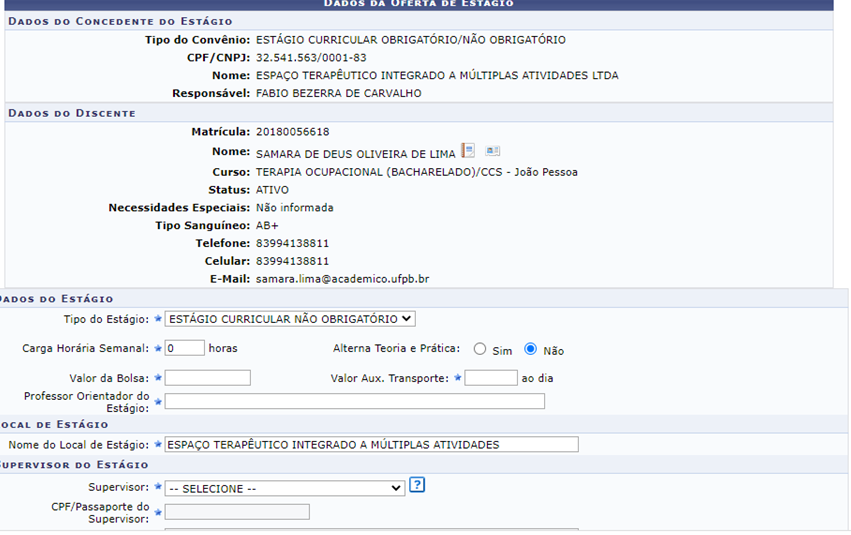 Preenchimento automático
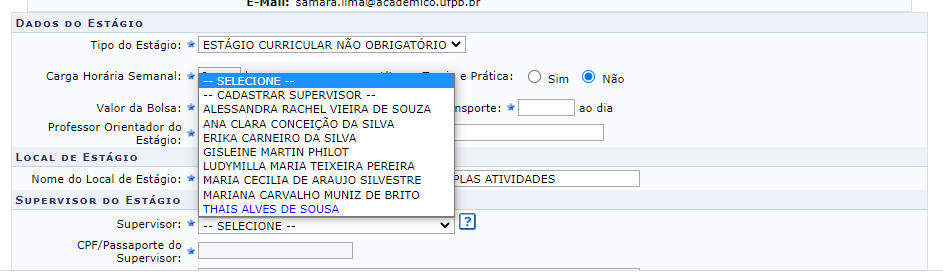 PLANO DE ATIVIDADE
Preencher com os seguintes pontos:

  Conhecer a dinâmica do serviço e da rede;
  Realizar intervenções em Terapia Ocupacional e encaminhamentos, quando necessário;
  Evoluir prontuários, relatórios e livro de atividades, se houver;
  Participar das supervisões e orientações de estágio;
  Observar e exercitar o raciocínio terapêutico ocupacional.
PASSO 3 – IMPRESSÃO DO TERMO DE COMPROMISSO
ATENÇÃO!!!
OBS.: Em alguns lugares basta imprimir uma via, pois só aceitam o TCE digitalizado via sistema interno
HULW
CAPS ij
CAPSij e CAPS Caminhar
Centro de Inclusão de Cabedelo
PASSO 3 – IMPRESSÃO DO TERMO DE COMPROMISSO 
(2 CÓPIAS)
1ª etapa: Após o envio dos dados pelo SIGAA, o TCE será analisado e aprovado pela coordenação de estágio. AGUARDE o email automático que será enviado a você pelo SIGAA, para seguir para a próxima etapa.  

2ª etapa : Após a confirmação por email, faça a impressão de DUAS CÓPIAS do TERMO DE COMPROMISSO DE ESTÁGIO - TCE (documento que é gerado no sistema) da seguinte forma:
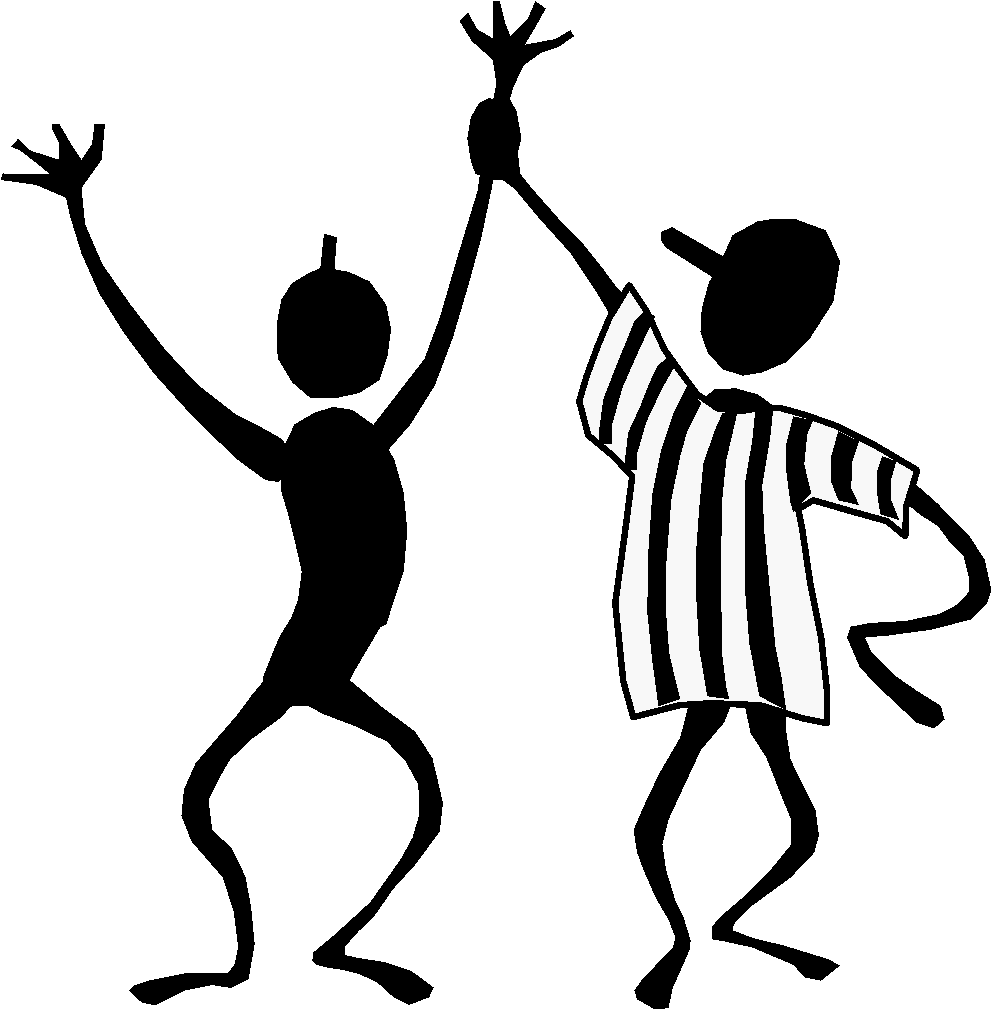 APÓS RECEBER O E-MAIL  DE CONFIRMAÇÃO DA COORDENAÇÃO, ACESSE O SIGAA E NO MENU ESTÁGIO, CLIQUE EM “GERENCIAR ESTÁGIO”
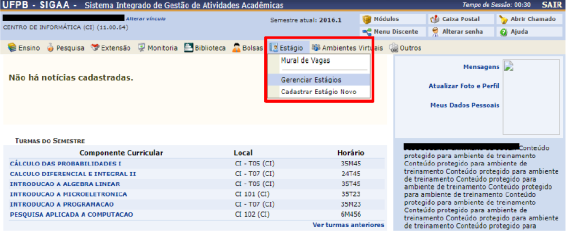 NO ESTÁGIO COM SITUAÇÃO “APROVADO” CLIQUE NO ÍCONE VERDE (VISUALIZAR MENU) E EM TERMOS DE COMPROMISSO
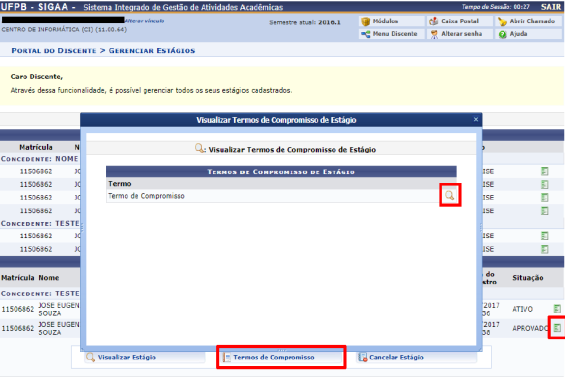 PASSO 4 – ASSINATURA DO TERMO DE COMPROMISSO
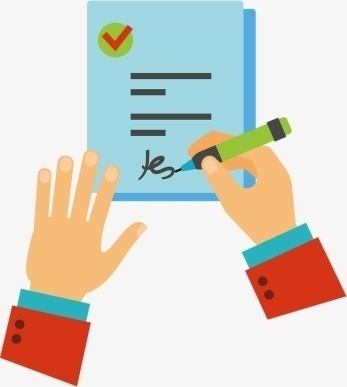 IMPORTANTE
PASSO 4 – ASSINATURA DO TERMO DE COMPROMISSO
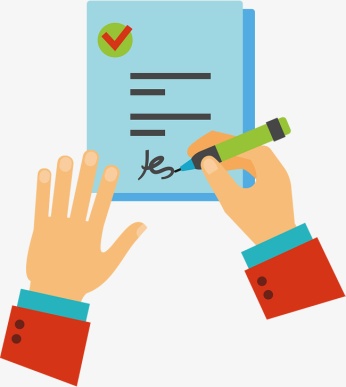 IMPORTANTE
Sugestão - façam contato com os preceptores com antecedência, já os procurem para conhecerem os serviços.
A avaliação é periódica (preceptor(a) e supervisora);
Pontualidade e assiduidade são fundamentais;
Postura profissional e ética nos locais de estágio e supervisão;
A supervisão é o momento para partilha e exige confiança entre vocês. Sigilo é crucial! Evite constrangimentos e situações antiéticas.
 Todo tipo de estágio (curricular ou não) só acontece em locais conveniados pela UFPB, pois uma das exigências é ter um docente supervisor, dentre outras burocracias e legalidades do Coffito;
Carga horária extra ou banco de horas deve ser combinado diretamente com o(a) preceptor com anuência da supervisora, desde que não ultrapasse 6h diárias e 30h semanais.
Orientações 
gerais
Vocês devem preencher apenas o relatório final que ficará disponível por uma semana a partir da conclusão do estágio!
Porém não deixem pra última hora, orientamos que comecem a construção dele um mês antes de finalizar as atividades.
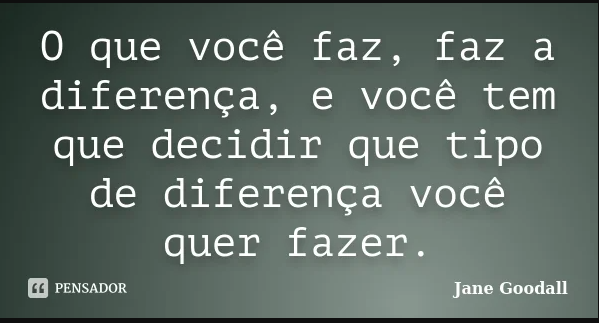